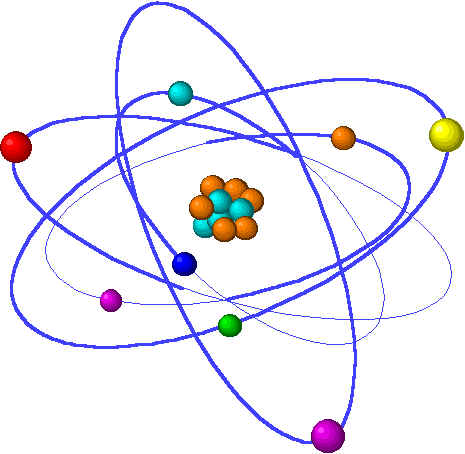 CHE1031 Lecture 11: Chemical equilibrium
Lecture 11 topics									Brown chapter 1		
1. Concept of equilibrium									15.1
 Equilibrium reactions are reversible

2. The equilibrium constant									15.2
 Law of mass action
 Equilibrium constant expressions

3. Working with equilibrium expressions						15.3
 What does Kc tell us?
 Kc & direction of reaction

4. Le Chatelier’s Principle									15.7
 Application to Haber reaction
 Changes of concentration
 Changes in volume & pressure
 Changes in temperature

5. Catalysts & equilibrium
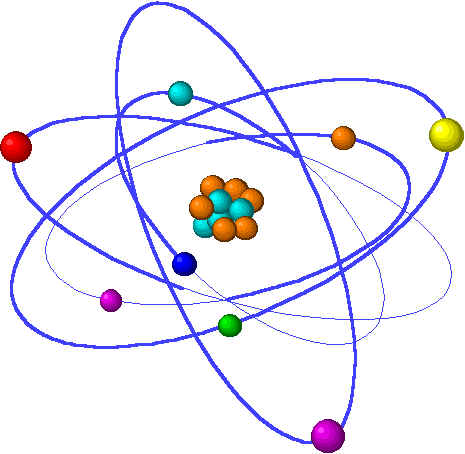 Chapter 15: Terms to Know
Static equilibrium
 Dynamic equilibrium
 Chemical equilibrium
 Forward & reverse reactions
 Haber reaction
 Law of Mass Reaction
 Equilibrium expression
 Le Châtelier’s Principle
 “disturbance”
[Speaker Notes: PLEASE note that the formula calculates a weighted average, so there’s not need to add and then divide the sum by the number of isotopes in the problem. This is an incredibly common student error so don’t get caught!]